Урок окружающего мира во 2 классе по теме:«Травянистые растения. Лесная аптека»УМК «Начальная школа XXI  века»
Автор: Демочко Галина Яковлевна, 
учитель начальных классов МОБУ «СОШ с. Ракитное»
Дальнереченского района Приморского края
Тема урока:
«Травянистые растения. 
Лесная аптека»
Определите цели урока, используя опорные слова:
Мы познакомимся с  …
Мы узнаем  …
Мы вспомним  …
Мы будем уметь  …
Мы сможем поразмышлять  …
Цветёт он майскою порой,Его найдёшь в тени лесной:На стебельке, как бусы в ряд, Цветы душистые висят.
Цветы лилово- синие,Как капельки чернил.Пришёл из леса с ними яИ маме подарил.
Я капелька лета на тонкой ножке,Плетут из меня кузовки и лукошки.Кто любит меня, тот и рад поклониться.А имя мне дала родная землица.
Размышляем, думаем…
В каком ярусе леса могут жить растения, которые вы разгадали?
Если эти растения не деревья и не кустарники, значит, это …
(травянистые растения)
Физминутка
А в лесу растёт черника
Земляника, голубика.
Чтобы ягоду сорвать,
Надо глубже приседать.
Нагулялся я в лесу.
Корзинку с ягодой несу.
Прочитайте стихотворение
Путника друг, подорожник,
Скромный, невзрачный листок,
Ты на порезанный палец
Влажной заплаткою лёг.
Путника друг, подорожник,
Многим из нас невдомёк,
Что отыскалось лекарство
Тут же, на тропке, у ног.
В лесу есть много растений, которые помогают человеку справиться с болезнями. Такие растения называются лекарственными, потому что содержат в себе целебные вещества.
липа
Цветки липы понижают жар, помогают при простуде.
Древесный уголь липы помогает при отравлениях.
крапива
Листья крапивы понижают жар,
Снимают воспаления, помогают при кашле, болезнях почек, останавливают кровотечение.
берёза
Листья берёзы убивают болезнетворные бактерии.
Сок укрепляет организм.
тысячелистник
Трава тысячелистника обладает бактерицидными, кровоостанавливающими и противовоспалительными свойствами, а также усиливает желчеотделение.
зверобой
Сбор зверобоя применяют при лечении кашля и простуды, при лечении нервных
заболеваний.
Упражнение «Образная рефлексия»
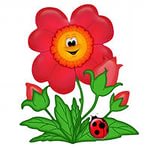 Сравните своё настроение с образом какого – либо растения.
Нарисуйте образ урока.
Спасибо за урок!
Источники
http://strekoza-za.ru/wp-content/uploads/2012/06/занятия1.jpg
http://www.fonds-ecran-gratuits.fr/galleries/divers/images_en_vrac/divers_www.fonds-ecran-gratuits.fr_122.jpg
http://www.epilacia.com/gallery/25/y6.jpg
Ландыш http://rastimdoma.ru/category/sadovoe-rastenie/landysh
Зверобой http://www.liveinternet.ru/users/4141721/page71.shtml
Тысячелистник http://distly.ucoz.com/news/tysjachelistnik_psoriaz_chto_lechit_tysjachelistnik/2014-06-03-36
Подорожник http://dj02.ru/rubric/2068796/friends/comments/profile/page8.html
Крапива http://zelengarden.ru/nastoj-krapivy/
Земляника http://www.liveinternet.ru/users/yaromira/post168674583/
Береза http://newforum.materinstvo.ru/lofiversion/index.php/t1591640-450.html
Липа http://otvet.mail.ru/question/82211931
Фиалка 
http://www.ice-scream.ru/flowers/violet.php
Солнышко 
http://www.liveinternet.ru/users/muzika-tamara/blog/
Цветочек http://fotki.yandex.ru/users/aledremov/view/484294/
Шаблон Носова Ольга Михайловна